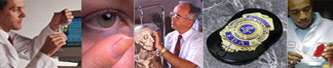 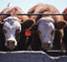 Funding Opportunities for State, Local, Tribal, and Territorial Retail Food Regulatory Programs
Cathy Hosman and Pete Salsbury
U.S. Food and Drug Administration
National Retail Food Team
AFDO Annual Education Conference
June 24, 2014
Denver, CO
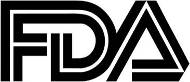 Topics Covered
Overview of Voluntary National Retail Food Regulatory Program Standards (Retail Program Standards)

Overview of Various Funding Opportunities Supporting the Retail Program Standards

Outcomes/Aims of the Funding Opportunities
2
Retail Program Standards
Nine “standards of excellence” intended for retail food regulatory programs

Goals:
Intended to serve as a guide to regulatory retail food program managers in the design and management of a retail food regulatory program; and

Intended to help retail food regulatory programs enhance the level of services they provide to the public.
3
588 regulatory jurisdictions enrolled
4
Funding Opportunities Supporting the Retail Program Standards
Cooperative agreement versus grant

Funding opportunities supporting the Retail Program Standards:

“Retail Program Standards” Cooperative Agreements
Cooperative Agreement with the Association of Food and Drug Officials (AFDO)
Cooperative Agreement with the National Association of County and City Health Officials (NACCHO)
5
Then & Now: Investment in                                    Retail Program Standards
6
6
“Retail Program Standards” 
Cooperative Agreements
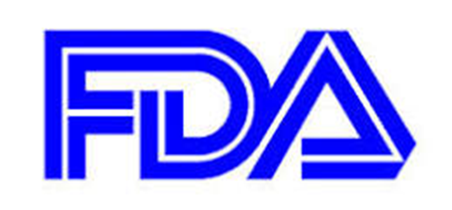 7
“Retail Program Standards” Cooperative Agreements
Established in 2012

Direct funding to state, local, territorial, and tribal retail food regulatory programs

Up to $70,000 per year
Most are multiyear (up to 5 years)

Program Goals
8
“Retail Program Standards” Cooperative Agreements – Funding
2012
2013 & 2014
$2.6M
38 awards
34 five-year awards
  1 three-year award
  3 one-year awards
$2.4M
35 jurisdictions continue with their projects
3 jurisdictions who requested one-year awards have completed their projects
9
*
*
*
*
*
*
*
*
*
*
*
*
*

    *
*
*
“Retail Program Standards” Cooperative Agreements
10
“Retail Program Standards” Cooperative Agreements Outcomes
Formal employee training programs
Learning management systems to track training and standardizations
Standardized inspection programs based on HACCP principles
Electronic inspection reporting systems
Electronic complaint and foodborne illness tracking systems
Compliance and enforcement programs
Risk factor studies
Outreach and training activities to assist industry with achieving active managerial control
11
Cooperative Agreement with AFDO
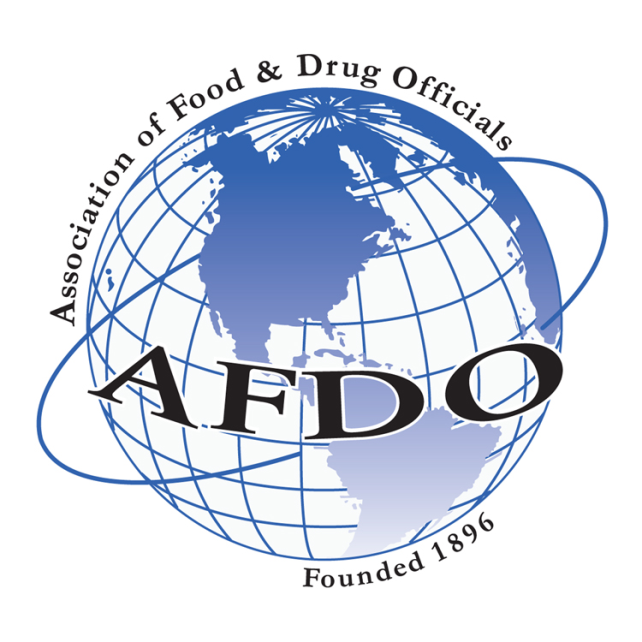 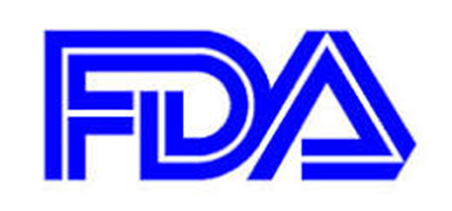 12
Cooperative Agreement with AFDO
Established in 2013
$450,000 in grants to state, local, tribal, and territorial regulatory programs
Managed by AFDO 
FDA/AFDO Joint Advisory Group (JAG) provides oversight
Simple application and reporting process 
Apply online at AFDO’s Retail Program Standards Website at:  http://afdo.org/retailstandards
13
Cooperative Agreement with AFDO
Category 1 – Small Projects
Up to $3,000     

Category 2 – Moderate Projects
$10,000-$20,000  

Category 3 – Training
Up to $2,000
14
Cooperative Agreement with AFDO – Program Requirements
Jurisdictions:

Can apply for up to one grant in each category; total of 3 per calendar year
Should coordinate internally to ensure the maximum number of applications is not exceeded 
Submit all required information on applications via online portal
15
Cooperative Agreement with AFDO
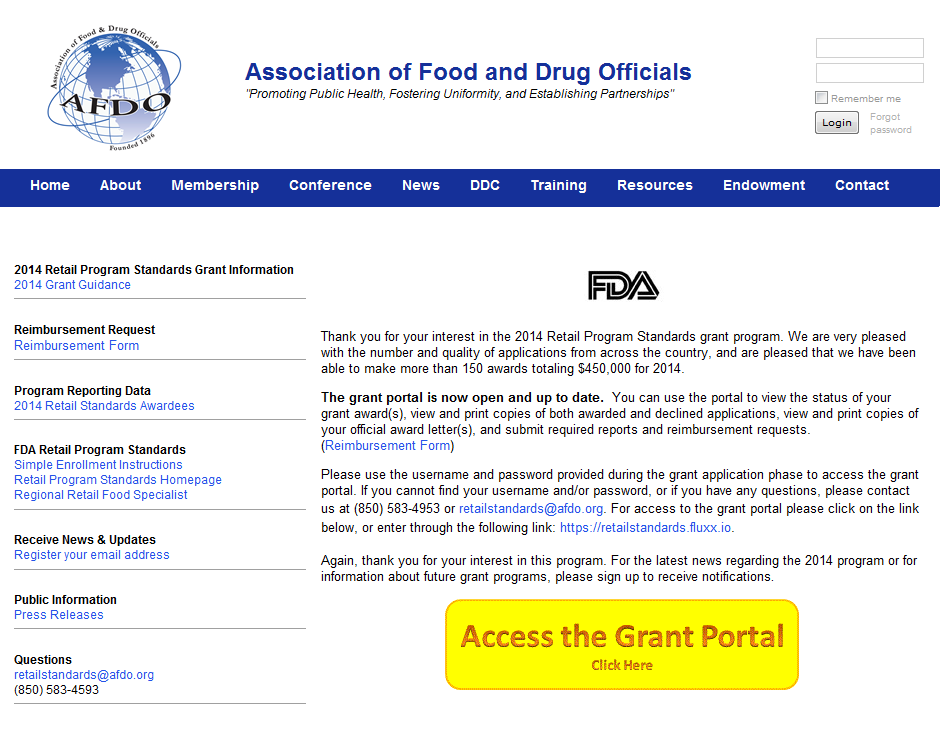 16
Cooperative Agreement with AFDO – Tentative Timeline for Year 2 Funding
September 2 – Website Opens, new applications accepted

October 10 – Application deadline

November 20 – Award notices sent

December 1, 2014 – September 30, 2015 – Open period for Category 1 & 3 projects

December 1, 2014 – December 31, 2015 – Open period for Category 2 projects
17
FDA Cooperative Agreement with NACCHO
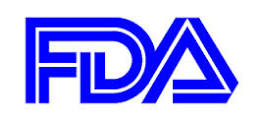 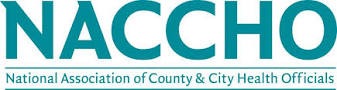 18
Cooperative Agreement with NACCHO
What is NACCHO?
Cooperative Agreement established in 2012
Purpose
Program duration
19
Cooperative Agreement with NACCHO –Four Aims
Aim 1: Increase local health department (LHD) awareness of food safety regulation tools, resources, and practice

Aim 2: Strengthen LHD involvement in food safety regulation

Aim 3: Improve FDA, NACCHO, and LHD knowledge of the connections between the Retail Program Standards and public health accreditation as guided by the Public Health Accreditation Board (PHAB)

Aim 4: Improve NACCHO’s and FDA’s understanding of the effectiveness of food inspection scoring & grading systems
20
Cooperative Agreement with NACCHO – Mentorship Program
Focuses specifically on accomplishing Aims 1 & 2

Experienced LHDs serve as mentors to newly enrolled LHDs

Mentors assist mentee LHDs in preparing for self-assessments and verification audits and in making progress on specific Standards
21
Cooperative Agreement with NACCHO - Mentorship Program Funding
Funding per mentor LHD ranges from $8,000 - $18,000 

Funding per mentee LHD ranges from $8,000 - $10,000
 
Travel stipend up to $2,800 for:
Trips to participate in a site visit with mentor LHD
Attend a face-to-face meeting in August
22
<?xml version="1.0"?><AllQuestions />
<?xml version="1.0"?><AllResponses />
<?xml version="1.0"?><Settings><answerBulletFormat>Numeric</answerBulletFormat><answerNowAutoInsert>No</answerNowAutoInsert><answerNowStyle>Explosion</answerNowStyle><answerNowText>Answer Now</answerNowText><chartColors>Use PowerPoint Color Scheme</chartColors><chartType>Horizontal</chartType><correctAnswerIndicator>Checkmark</correctAnswerIndicator><countdownAutoInsert>No</countdownAutoInsert><countdownSeconds>10</countdownSeconds><countdownSound>TicToc.wav</countdownSound><countdownStyle>Box</countdownStyle><gridAutoInsert>No</gridAutoInsert><gridFillStyle>Answered</gridFillStyle><gridFillColor>255,255,0</gridFillColor><gridOpacity>50%</gridOpacity><gridTextStyle>Keypad #</gridTextStyle><inputSource>Response Devices</inputSource><multipleResponseDivisor># of Responses</multipleResponseDivisor><participantsLeaderBoard>5</participantsLeaderBoard><percentageDecimalPlaces>0</percentageDecimalPlaces><responseCounterAutoInsert>No</responseCounterAutoInsert><responseCounterStyle>Oval</responseCounterStyle><responseCounterDisplayValue># of Votes Received</responseCounterDisplayValue><insertObjectUsingColor>Red</insertObjectUsingColor><showResults>Yes</showResults><teamColors>Use PowerPoint Color Scheme</teamColors><teamIdentificationType>None</teamIdentificationType><teamScoringType>Voting pads only</teamScoringType><teamScoringDecimalPlaces>1</teamScoringDecimalPlaces><teamIdentificationItem></teamIdentificationItem><teamsLeaderBoard>5</teamsLeaderBoard><teamName1></teamName1><teamName2></teamName2><teamName3></teamName3><teamName4></teamName4><teamName5></teamName5><teamName6></teamName6><teamName7></teamName7><teamName8></teamName8><teamName9></teamName9><teamName10></teamName10><showControlBar>All Slides</showControlBar><defaultCorrectPointValue>0</defaultCorrectPointValue><defaultIncorrectPointValue>0</defaultIncorrectPointValue><chartColor1>187,224,227</chartColor1><chartColor2>51,51,153</chartColor2><chartColor3>0,153,153</chartColor3><chartColor4>153,204,0</chartColor4><chartColor5>128,128,128</chartColor5><chartColor6>0,0,0</chartColor6><chartColor7>0,102,204</chartColor7><chartColor8>204,204,255</chartColor8><chartColor9>255,0,0</chartColor9><chartColor10>255,255,0</chartColor10><teamColor1>187,224,227</teamColor1><teamColor2>51,51,153</teamColor2><teamColor3>0,153,153</teamColor3><teamColor4>153,204,0</teamColor4><teamColor5>128,128,128</teamColor5><teamColor6>0,0,0</teamColor6><teamColor7>0,102,204</teamColor7><teamColor8>204,204,255</teamColor8><teamColor9>255,0,0</teamColor9><teamColor10>255,255,0</teamColor10><displayAnswerImagesDuringVote>Yes</displayAnswerImagesDuringVote><displayAnswerImagesWithResponses>Yes</displayAnswerImagesWithResponses><displayAnswerTextDuringVote>Yes</displayAnswerTextDuringVote><displayAnswerTextWithResponses>Yes</displayAnswerTextWithResponses><questionSlideID></questionSlideID><controlBarState>Expanded</controlBarState><isGridColorKnownColor>True</isGridColorKnownColor><gridColorName>Yellow</gridColorName></Settings>
<?xml version="1.0"?><AllAnswers />
Cooperative Agreement with NACCHO - Mentorship Program Funding
Investments in Local Health Departments
Cohort I ~ $145,200 (9 LHDs)
Cohort II ~ $202,000 (15 LHDs)
Cohort III ~ $240,400 (18 LHDs)
	Total ~ $587,600* (42 LHDs)

* Totals include $2,800 travel stipend given to each LHD for site visit and           end-of-year meeting in Washington, D.C. (~ $117,600)
<?xml version="1.0"?><AllQuestions />
<?xml version="1.0"?><AllResponses />
<?xml version="1.0"?><Settings><answerBulletFormat>Numeric</answerBulletFormat><answerNowAutoInsert>No</answerNowAutoInsert><answerNowStyle>Explosion</answerNowStyle><answerNowText>Answer Now</answerNowText><chartColors>Use PowerPoint Color Scheme</chartColors><chartType>Horizontal</chartType><correctAnswerIndicator>Checkmark</correctAnswerIndicator><countdownAutoInsert>No</countdownAutoInsert><countdownSeconds>10</countdownSeconds><countdownSound>TicToc.wav</countdownSound><countdownStyle>Box</countdownStyle><gridAutoInsert>No</gridAutoInsert><gridFillStyle>Answered</gridFillStyle><gridFillColor>255,255,0</gridFillColor><gridOpacity>50%</gridOpacity><gridTextStyle>Keypad #</gridTextStyle><inputSource>Response Devices</inputSource><multipleResponseDivisor># of Responses</multipleResponseDivisor><participantsLeaderBoard>5</participantsLeaderBoard><percentageDecimalPlaces>0</percentageDecimalPlaces><responseCounterAutoInsert>No</responseCounterAutoInsert><responseCounterStyle>Oval</responseCounterStyle><responseCounterDisplayValue># of Votes Received</responseCounterDisplayValue><insertObjectUsingColor>Red</insertObjectUsingColor><showResults>Yes</showResults><teamColors>Use PowerPoint Color Scheme</teamColors><teamIdentificationType>None</teamIdentificationType><teamScoringType>Voting pads only</teamScoringType><teamScoringDecimalPlaces>1</teamScoringDecimalPlaces><teamIdentificationItem></teamIdentificationItem><teamsLeaderBoard>5</teamsLeaderBoard><teamName1></teamName1><teamName2></teamName2><teamName3></teamName3><teamName4></teamName4><teamName5></teamName5><teamName6></teamName6><teamName7></teamName7><teamName8></teamName8><teamName9></teamName9><teamName10></teamName10><showControlBar>All Slides</showControlBar><defaultCorrectPointValue>0</defaultCorrectPointValue><defaultIncorrectPointValue>0</defaultIncorrectPointValue><chartColor1>187,224,227</chartColor1><chartColor2>51,51,153</chartColor2><chartColor3>0,153,153</chartColor3><chartColor4>153,204,0</chartColor4><chartColor5>128,128,128</chartColor5><chartColor6>0,0,0</chartColor6><chartColor7>0,102,204</chartColor7><chartColor8>204,204,255</chartColor8><chartColor9>255,0,0</chartColor9><chartColor10>255,255,0</chartColor10><teamColor1>187,224,227</teamColor1><teamColor2>51,51,153</teamColor2><teamColor3>0,153,153</teamColor3><teamColor4>153,204,0</teamColor4><teamColor5>128,128,128</teamColor5><teamColor6>0,0,0</teamColor6><teamColor7>0,102,204</teamColor7><teamColor8>204,204,255</teamColor8><teamColor9>255,0,0</teamColor9><teamColor10>255,255,0</teamColor10><displayAnswerImagesDuringVote>Yes</displayAnswerImagesDuringVote><displayAnswerImagesWithResponses>Yes</displayAnswerImagesWithResponses><displayAnswerTextDuringVote>Yes</displayAnswerTextDuringVote><displayAnswerTextWithResponses>Yes</displayAnswerTextWithResponses><questionSlideID></questionSlideID><controlBarState>Expanded</controlBarState><isGridColorKnownColor>True</isGridColorKnownColor><gridColorName>Yellow</gridColorName></Settings>
<?xml version="1.0"?><AllAnswers />
Map of Mentorship Participants
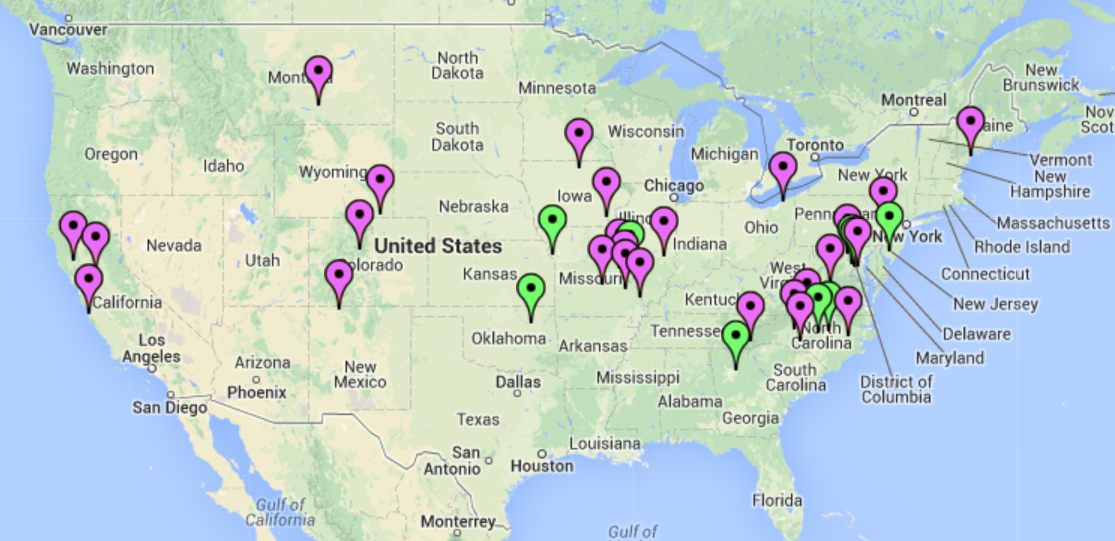 Purple Pins – Location of Mentees
Green Pins – Location of Mentors
24
Mentorship Program Outcomes and Impact
Recognition of the value of the Retail Program Standards

Increased capacity to implement the Retail Program Standards

Increased knowledge among NACCHO and FDA staff on the challenges and strengths of the Program Standards
25
Mentorship Program Outcomes and Impact (Continued)
Increased opportunities for training, sharing experiences, developing tools, and resources

Strengthened partnerships with peer LHDs to help prevent foodborne illness and outbreaks

The partnership/networking continues long after the mentorship program ends
26
Timeline for FY14 Mentorship Program
RFA Release: October 1, 2013
Application Deadline: October 31, 2013
Award Notification: November 25, 2013
Kickoff Call: December 18, 2013
Site Visits and Mid-Project Conference Calls: Spring 2014
In-person meeting: August 2014 (Washington, DC)
Submit final report to NACCHO: August 31, 2014
27
Benefits of Participating in the Mentorship Program
Face-to face meetings
Great networking experiences
Funding
NACCHO staff support
Collaboration and sharing of best practices through FoodSHIELD
Making progress on achieving Retail Program Standards
Important Links
FDA Retail Program Standards Web Page –http://www.fda.gov/Food/GuidanceRegulation/ RetailFoodProtection/ProgramStandards/default.htm  
Links to:
The Retail Program Standards
Listing of Enrolled Jurisdictions
Clearinghouse Workgroup Q&A
NACCHO Mentorship Program
AFDO Funding Program
Office of Partnerships Web Page (Funding Opportunities)
Directory of FDA Regional Retail Food Specialists
29
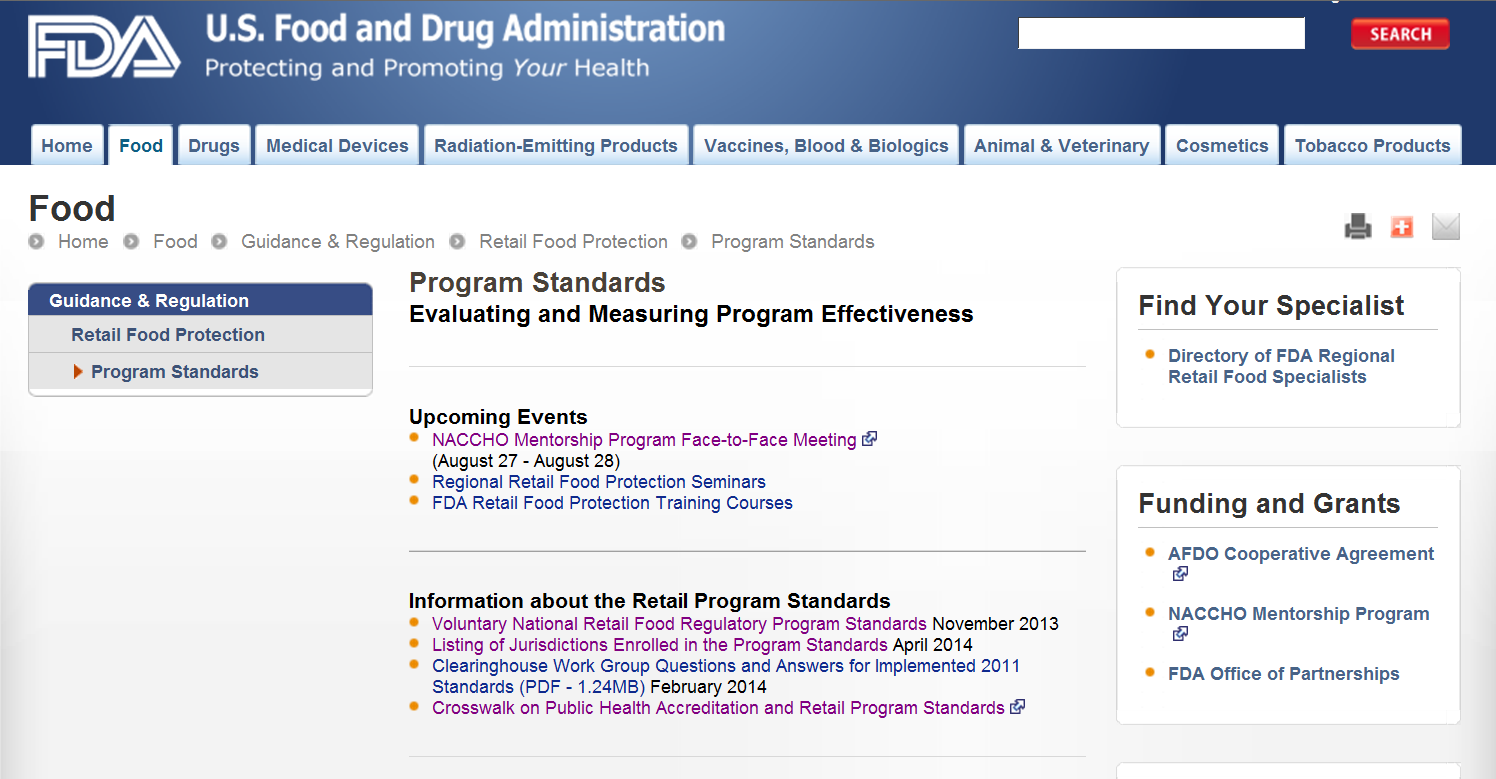 30
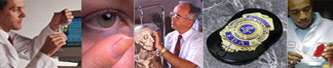 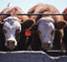 Questions/More Information
Pete Salsbury
Project Manager
Center for Food Safety & Applied Nutrition (CFSAN)
Retail Food & Cooperative Programs Coordination Staff
Peter.Salsbury@fda.hhs.gov
Cathy Hosman
Project Officer 
Office of Regulatory Affairs (ORA)
Office of Partnerships
Contract and Grants Staff
catherine.hosman@fda.hhs.gov
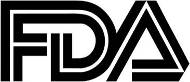